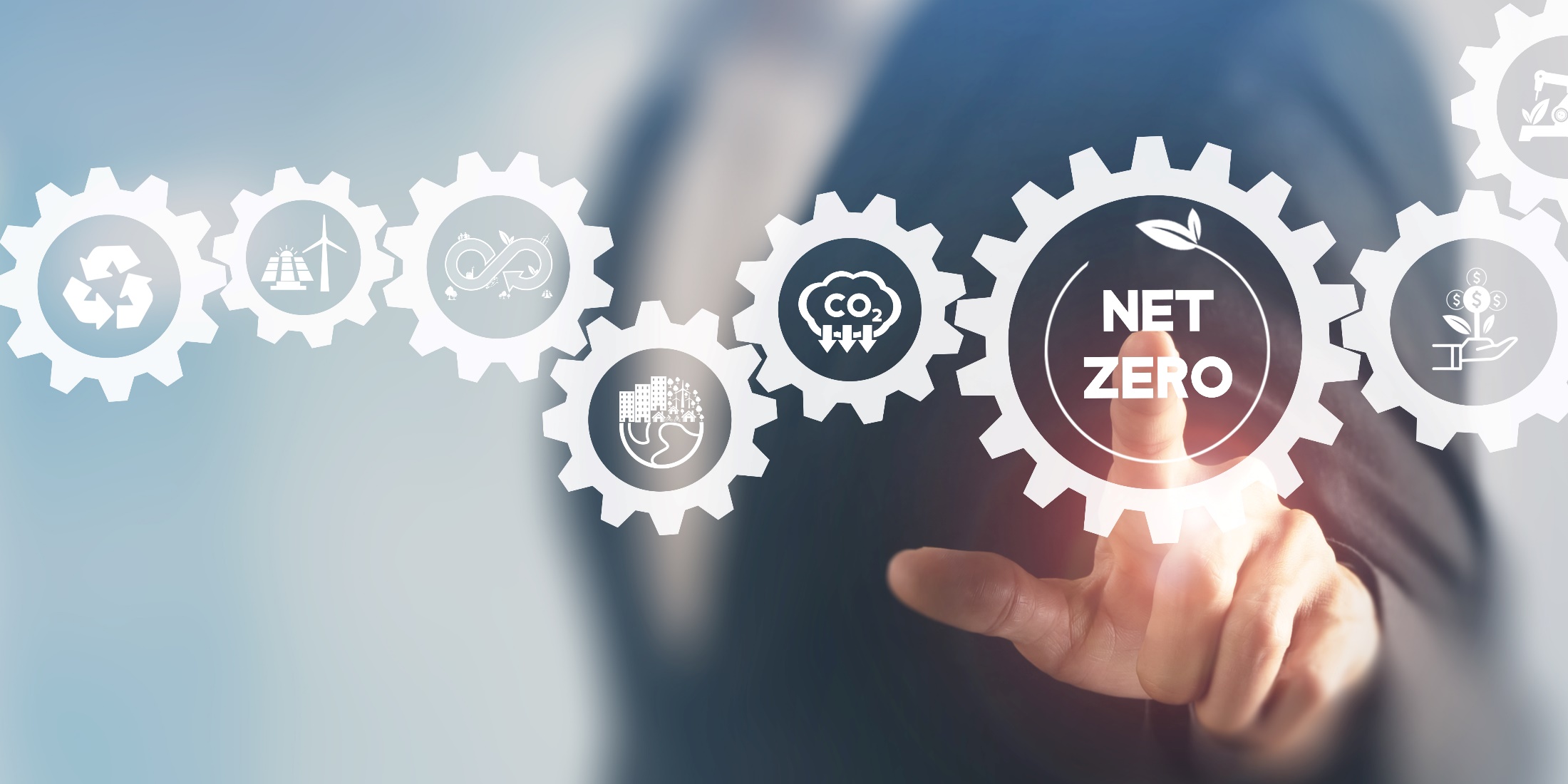 Bildung für Netto-NullJede Reduktion zählt!Mittwoch, 28. Februar 2024
Mirjam Tubajiki30. November 2022
Programm
13:30 	Begrüssung: Netto-Null 2050 – eine gemeinsame Wanderung
13:45	Klimaregnose: Klug unterwegs zur Netto-Null-Vision
14:10	Lebenslanges Lernen für das Klimaziel: Berufsbildung und berufliche 	Weiterbildung im Fokus
14:35	Praxisinput: Klimafreundliche Tagungsgestaltung durch die Lernenden vom 	BAFU, BFE und ASTRA
15:00	Elevator Pitches
15:20	Pause und Markt der Möglichkeiten
16:30	Podiumsdiskussion
17:10	Schlusswort der Tagung
17:30	Apéro und Netzwerken
2
Bildung für Netto-Null – Jede Reduktion zählt! 28.2.2024
Begrüssung
Netto-Null 2050 – eine gemeinsame Wanderung
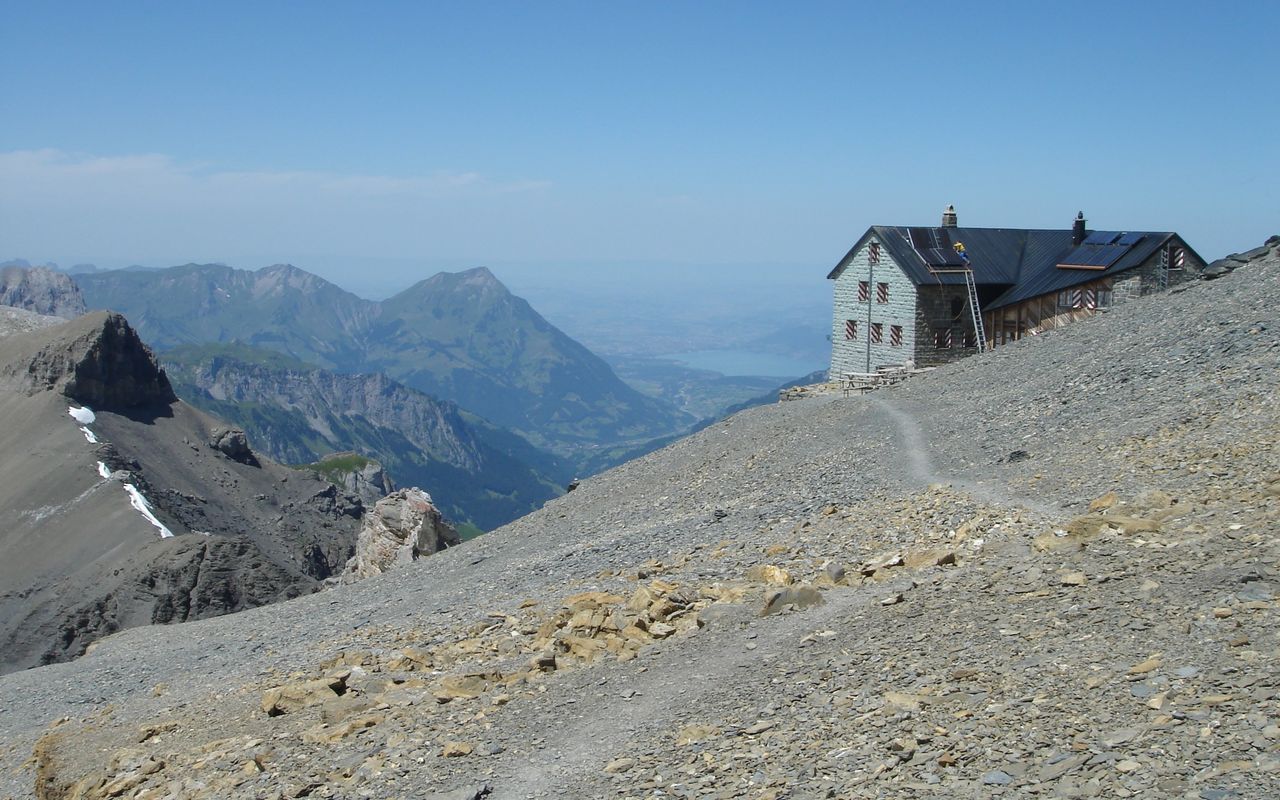 Reto Burkard, Abteilungsleiter Klima, BAFU
Bildung für Netto-Null – Jede Reduktion zählt! 28.2.2024
3
Bildquelle: www.sac-cas.ch
Keynote 1
Klimaregnose: Klug unterwegs zur Netto-Null-Vision
Roger Spindler, Direktor Schule für Gestaltung Bern und Biel, Referent für das Zukunftsinstitut, Frankfurt am Main
4
Bildung für Netto-Null – Jede Reduktion zählt! 28.2.2024
Keynote 2
Lebenslanges Lernen für das Klimaziel: Berufsbildung und berufliche Weiterbildung im Fokus
Kathrin Schlup, sanu, Co-Direktorin sanu, Leiterin Bereich Transformation
5
Bildung für Netto-Null – Jede Reduktion zählt! 28.2.2024
Praxisinput
Klimafreundliche Tagungsgestaltung durch die Lernenden vom BAFU, BFE und ASTRA
Andrra Mataj, KV-Lernende BAFU
Ruben Burn, Mediamatiker-Lernender BAFU
6
Bildung für Netto-Null – Jede Reduktion zählt! 28.2.2024
Elevator Pitches und Marktplatz
Lernende BAFU, BFE, ASTRA mit myclimate: Klimafreundliche Organisation einer Tagung
Lernende BAFU: Conscious Kitchen
Myclimate: Company Challenge
sanu: Atelier Klimakommunikation 
Ökozentrum: Klima-Energie-Erlebnistage
Ideas for future: Klimaworkshop
Myblueplanet: Climate Lab und Klimaschule
Eartheffect: Future Perfect
GWÖ, Bildung für morgen: BNE-Portal
ZHAW: Simulationsspiel Schweizer Stadt von 1990 - 2050 zu Netto-Null
SVEB: Klima-Check für Weiterbildungsinstitutionen
BMS BBW: Klimaprojekt
Fachklasse Grafik, Luzern: Erschreckend schöne Bilder
Hochschule Luzern: MAS Netto-Null in Unternehmen
Éducation21: Themendossier Klima und andere
ZKB: Nachhaltigkeitspreis für Lernende und MaturandInnen
Foodoo: Food Save-Angebote
SBFI: Orientierungsrahmen Nachhaltige Entwicklung und Pauschale
BAFU/BFE: Beratungsangebot und Unterstützung bei Berufsrevisionen
7
Bildung für Netto-Null – Jede Reduktion zählt! 28.2.2024
Programm
13:30 	Begrüssung: Netto-Null 2050 – eine gemeinsame Wanderung
13:45	Klimaregnose: Klug unterwegs zur Netto-Null-Vision
14:10	Lebenslanges Lernen für das Klimaziel: Berufsbildung und berufliche 	Weiterbildung im Fokus
14:35	Praxisinput: Klimafreundliche Tagungsgestaltung durch die Lernenden vom 	BAFU, BFE und ASTRA
15:00	Elevator Pitches
15:20	Pause und Markt der Möglichkeiten
16:30	Podiumsdiskussion
17:10	Schlusswort der Tagung
17:30	Apéro und Netzwerken
8
Bildung für Netto-Null – Jede Reduktion zählt! 28.2.2024
Mentimeter
Nennen Sie zwei Kompetenzen, die zum Erreichen des Netto-Null-Ziels beitragen?​

Citez deux compétences qui contribuent à la réalisation de l'objectif "zéro net" ?
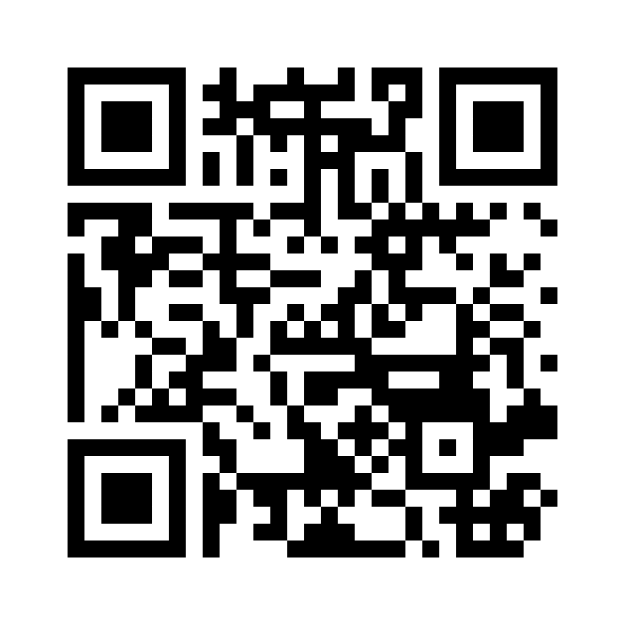 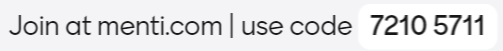 9
Bildung für Netto-Null – Jede Reduktion zählt! 28.2.2024
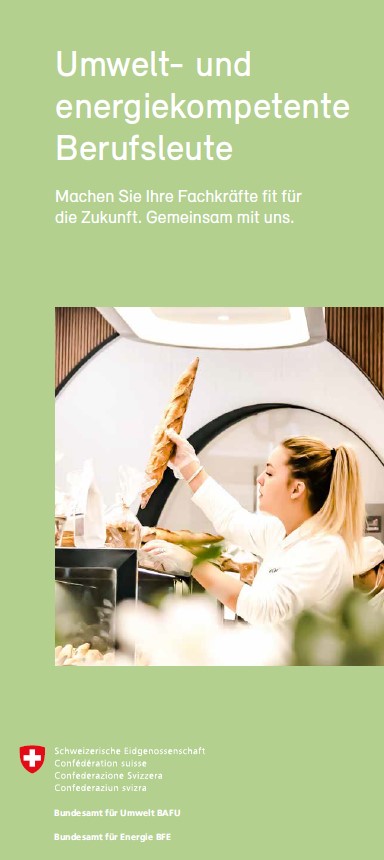 Schlusswort…
BAFU:
Projektförderung (admin.ch)

BFE:
Finanzielle Förderung für Aus- und Weiterbildung (energieschweiz.ch)
10
Bildung für Netto-Null – Jede Reduktion zählt! 28.2.2024
Kontakt
BAFU: bildung@bafu.admin.ch
Mirjam Tubajiki			
Fachspezialistin Umweltbildung
Stellvertretende Leiterin 
Sektion Umweltbildung		 
T +41 58 468 77 85
mirjam.tubajiki@bafu.admin.ch
Séverine Haldi
Bildungsverantwortliche
Klimaprogramm

T +41 58 460 52 82
séverine.haldi@bafu.admin.ch
Nadine Gehrig		
Fachspezialistin Umweltbildung
Sektion Umweltbildung		 

T +41 58 460 52 82
nadine.gehrig@bafu.admin.ch
BFE: bfe.admin.ch
Kornelia Hässig	
Dienst Aus-/Weiterbildung	
T +41 58 464 73 87
kornelia.haessigvinzens@bfe.admin.ch
Christoph Blaser	
Dienst Aus-/Weiterbildung
T +41 58 460 81 98
christoph.blaser@bfe.admin.ch
Barbara Schäfli	
Dienst Aus-/Weiterbildung
T +41 58 480 37 24 barbara.schäfli@bfe.admin.ch
11
Bildung für Netto-Null – Jede Reduktion zählt! 28.2.2024
11
Save the Date - 28. Oktober 2024 von 13.30 bis 17.00 in Olten an der FHNW
Umwelt in der Berufsbildung - von der Komplexität zu konkreten Lernsituationen
Aktive teilnehmende Organisationen für Workshops
Fenaco
Strickhof
Allgemeine Berufsschule Zürich ABZ
éducation21
EHB
eduxept AG

Keynote
Robert Hantsch, Universität Rostock
Mischa Kaspar, myclimate
Die Veranstaltung wird durchgeführt mit:
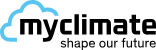 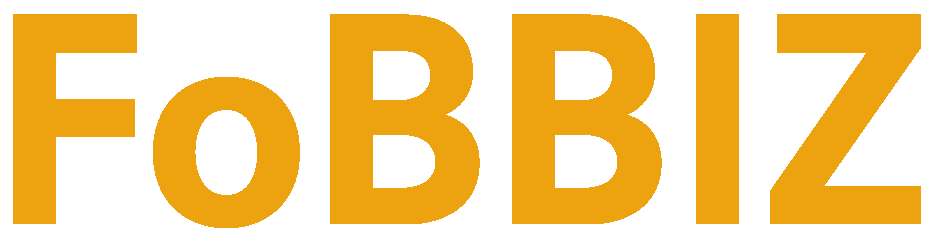 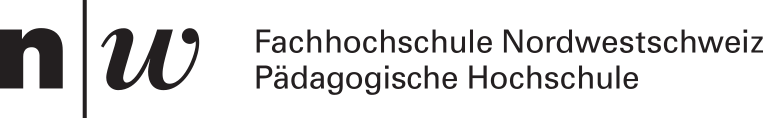 Die SGAB wird unterstützt von:
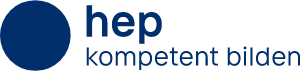 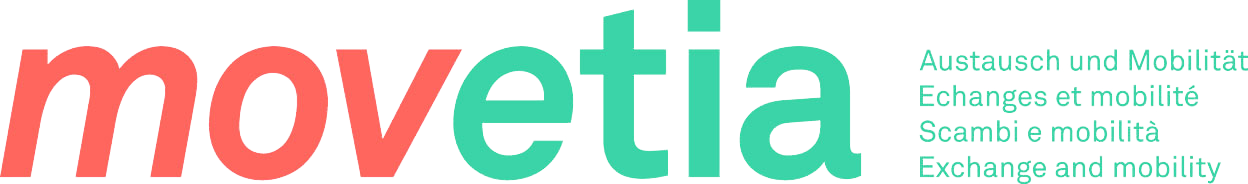 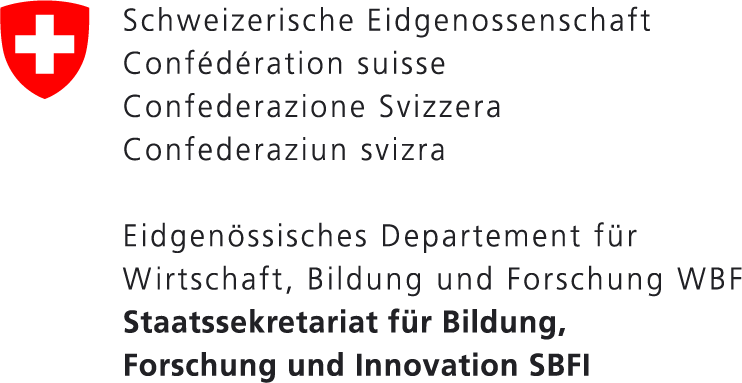 Bevor wir gehen…
Besprechen Sie sich mit Ihrem:er Nachbar:in:
Was hat Sie heute überrascht?​
und schreiben Sie auf dem Zettel auf:
In zwei Wörtern, was möchten Sie morgen anders machen?

Sie haben 5 Minuten Zeit.


Beim Rausgehen kleben Sie den Zettel auf eine Tafel​.
13
Bildung für Netto-Null – Jede Reduktion zählt! 28.2.2024
Wir brauchen Ihr Feedback!
Deutsch:
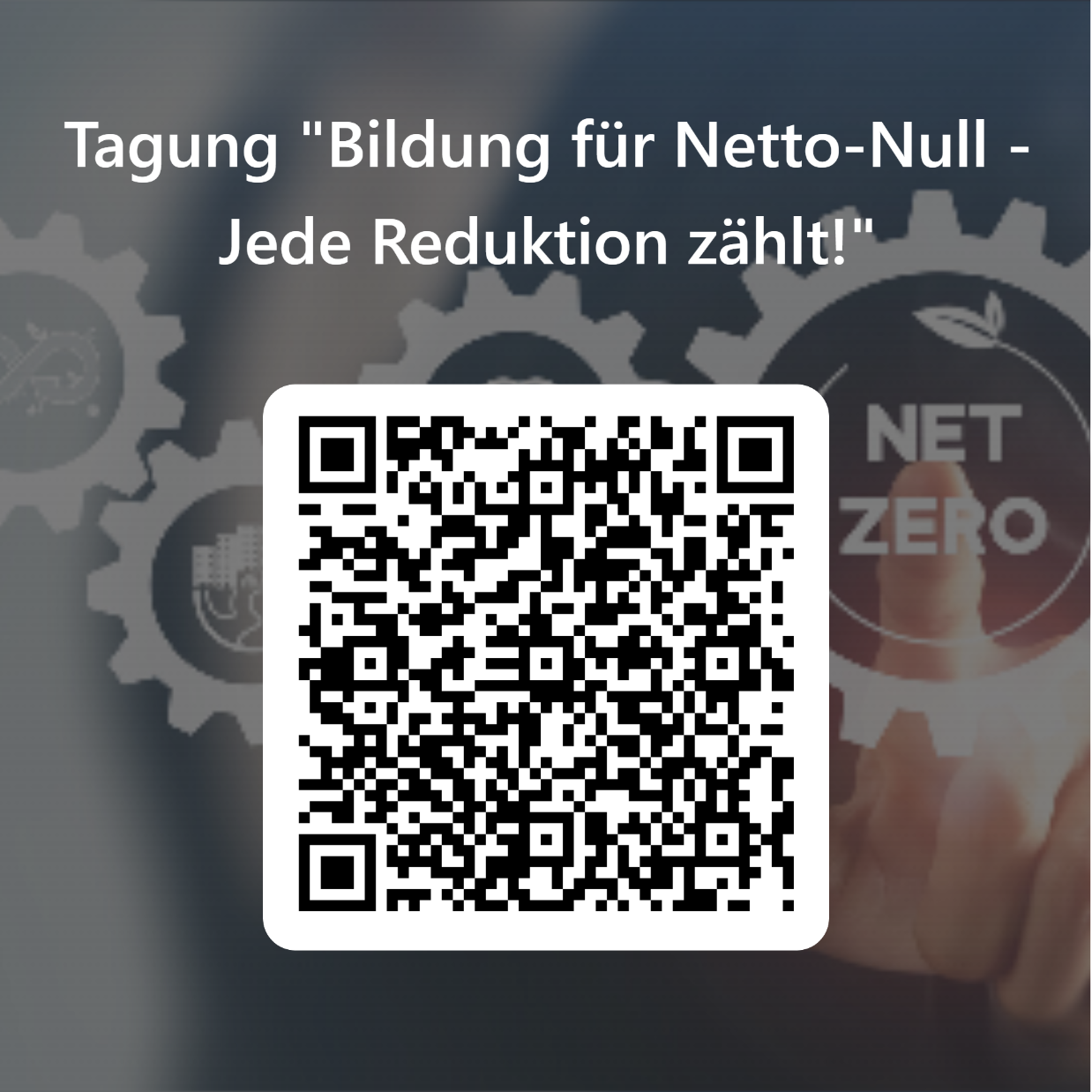 Français:
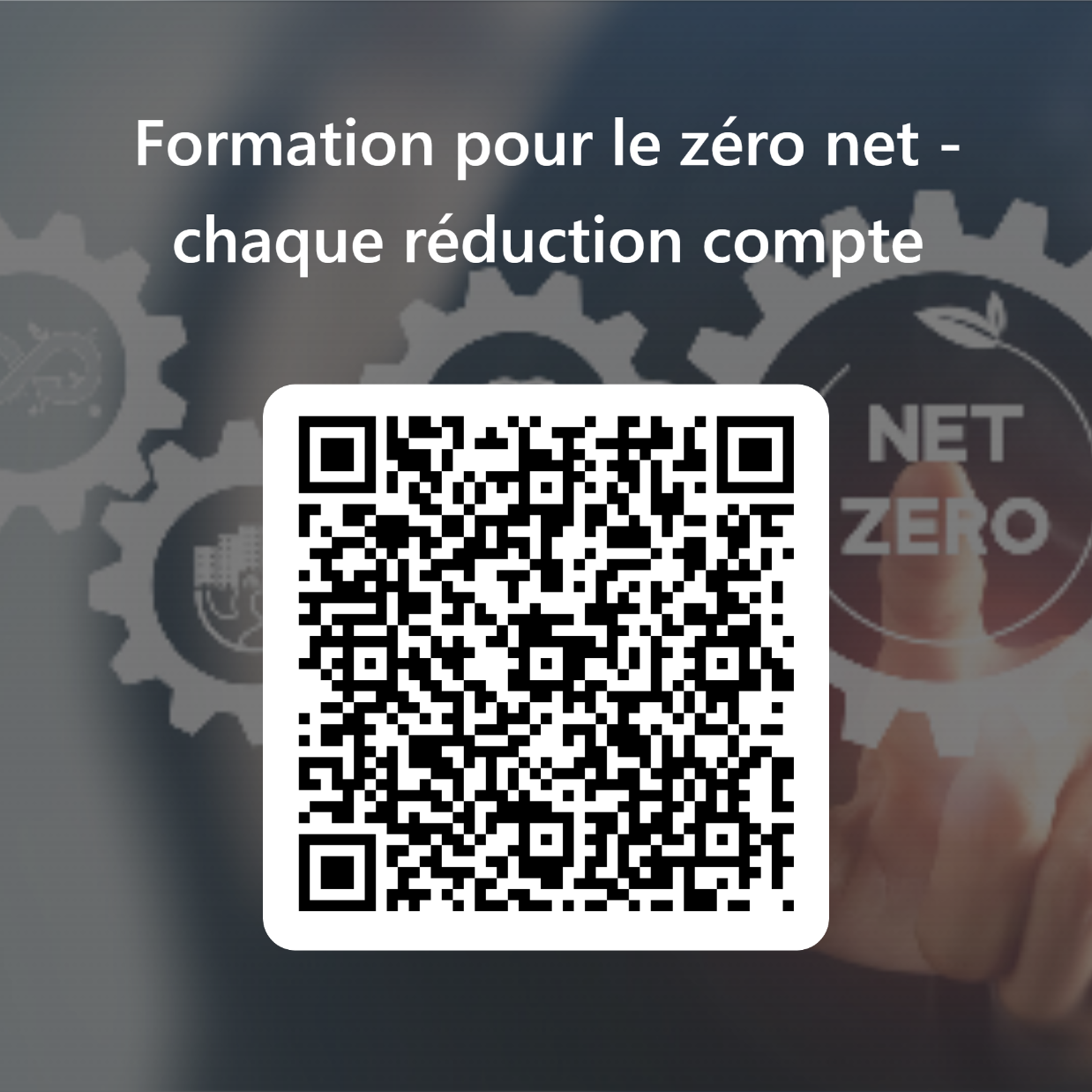 Vielen Dank für Ihre Aufmerksamkeit und Mitwirkung !
14
Bildung für Netto-Null – Jede Reduktion zählt! 28.2.2024
[Speaker Notes: Ganzes Team kommt auf die Bühne]